বিসমিল্লাহির রহমানির রাহিম
স্বাগতম
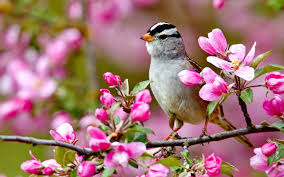 শিক্ষক পরিচিতি
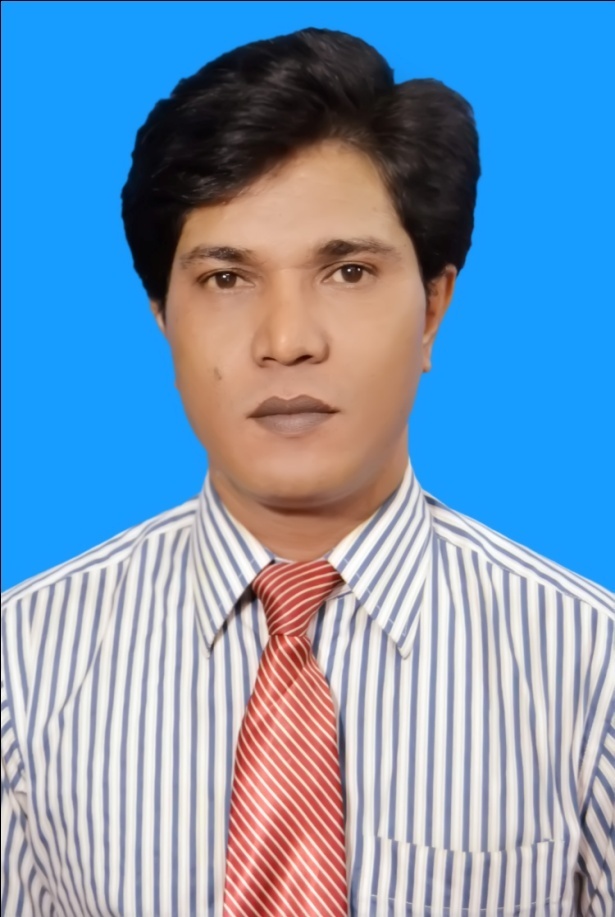 মোহাম্মদ হারুনুর রশীদ
প্রভাষক- হিসাববিজ্ঞান বিভাগ
শহীদ জিয়াউর রহমান ডিগ্রি কলেজ, জামালপুর।
মোবা: ০১৭১১-৩৭৮৫২৭
harun4921@gmail.com
শ্রেনি	: একাদশ
বিষয়	: হিসাববিজ্ঞান ১মপত্র
অধ্যায়	: ৯ম
সময়	: ৫০ মিনিট
তারিখ	: 1৯/০৫/২০২০ ইং
আজকের পাঠ
আর্থিক অবস্থার বিবরণী
শিখনফল
এই অধ্যায় পাঠ শেষে শিক্ষার্থীরা 

১। আর্থিক বিবরণী প্রস্তুতের উদ্দেশ্য ও প্রয়োজনীয়তা উপলব্ধি ও ব্যাখ্যা করতে পারবে।
২। বিভিন্ন প্রকার আর্থিক বিবরণী ব্যাখ্যা করতে পারবে। 
৩। মূলধন জাতীয় ও মুনাফা জাতীয় লেনদেনের পার্থক্য লিখতে পারবে।
৪। বিশদ আয় বিবরণীতে প্রত্যক্ষ ও পরোক্ষ মুনাফা জাতীয় আয়-ব্যয়ের প্রয়োগ করতে পারবে।
৫। বিশদ আয় বিবরণী প্রস্তুতের মাধ্যমে প্রতিষ্ঠানের মোট আয়, পরিচালন আয় ও নিট আয় নির্ণয় ও ব্যাখ্যা করতে পারবে।
৬। আর্থিক আবস্থার বিবরণী প্রস্তুত করতে পারবে এবং এ থেকে চলতি সম্পদ ও স্থায়ী সম্পদ এবং চলতি দায় ও দীর্ঘমেয়াদী 	দায়ের মধ্যে পার্থক্য লিখতে পারবে।
৭। অতিরিক্ত মূলধন, মূলধনের সুদ, নিট আয় বা ক্ষতি, উত্তোলন ও উত্তোলনের সুদ কিভাবে মালিকানা স্বত্বের পরিবর্তন আনে 	তা বিশ্লেষণ করতে পারবে।
৮। প্রতিষ্ঠানের মোট সম্পত্তির উপর মালিক ও পাওনাদার পক্ষের দাবির পরিমাণ লিখতে পারবে।
মালিকানা স্বত্ব বিবরণী কি?
আর্থিক বিবরণীর উভয় পার্শ্ব মিলে যায় কেন?
চলতি সম্পদ ও স্থায় সম্পদ চিহ্নিত কর।
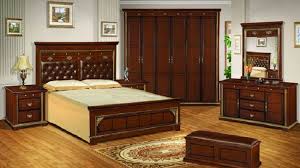 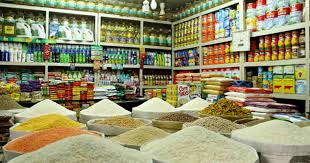 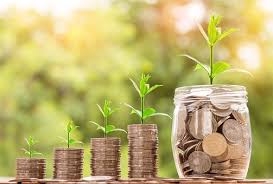 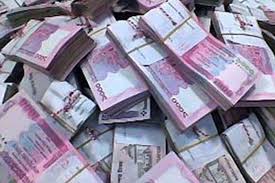 নিচে দেখুন একটি রেওয়ামিল ও কিছু সমন্বয় দেওয়া হয়েছে। উক্ত রেওয়ামিল এবং সমন্বয়ের সাহায্যে কিভাবে আয় বিবরণী ও আর্থিক অবস্থার বিবরণী প্রস্তুত করতে হয় তা বিভিন্ন উপায় বা নিয়ম প্রয়োগ করে তোমাদের সামনে সহজভাবে তুলে ধরা হলোঃ
২০১৮ সালের ৩১ ডিসেম্বর তারিখে সাদিক এন্ড সন্স এর রেওয়ামিল নিম্বে প্রদত্ত হলো:
১। সমাপনী মজুদ পণ্য 30,000 টাকা মূল্যায়ণন করা হয়েছে।
2। মজুরি 1,000 টাকা ও বেতন 3,000 টাকা বকেয়া রয়েছে।
3। যন্ত্রপাতির উপর 10% অবচয় ধরতে হবে।
ক. 2018 সালের 31 ডিসেম্বর তারিখে সমাপ্ত বছরের জন্য আয় বিবরণী তৈরি কর।
খ. উক্ত তারিখে আর্থিক অবস্থার বিবরণী তৈরি কর।
সাদিক এন্ড সন্সের 
বহুধাপ আয় বিবরণী
2018 সালের 31 ডিসেম্বর তারিখের সমাপ্ত বছরের জন্য প্রস্তুত
সাদিক এন্ড সন্সের 
বহুধাপ আয় বিবরণী
2018 সালের 31 ডিসেম্বর তারিখের সমাপ্ত বছরের জন্য প্রস্তুত
চলমান
সাদিক এন্ড সন্সের 
মালিকানা স্বত্ব বিবরণী
2018 সালের 31 ডিসেম্বর তারিখের সমাপ্ত বছরের জন্য প্রস্তুত
সাদিক এন্ড সন্সের 
আর্থিক অবস্থার বিবরণী
2018 সালের 31 ডিসেম্বর তারিখের
চলমান
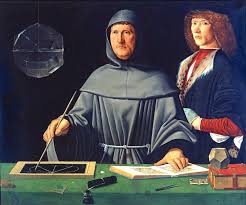 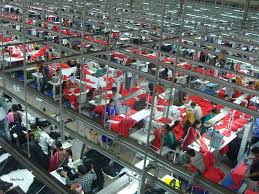 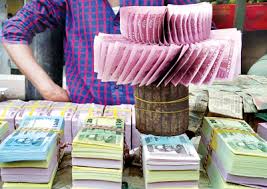 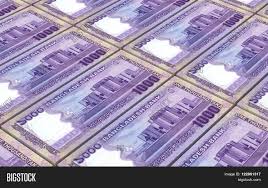 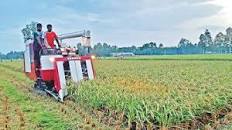 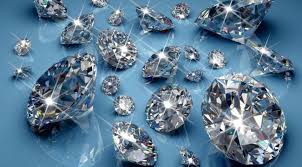 একক কাজ:
মালিকান স্বত্ব বিবরণী কি লিখে আনবে।
সময় 4 মিনিট
দলীয় কাজ
১। আর্থিক বিবরণী গুরুত্ব ব্যাখ্যা করে লিখে আনবে।
২। নিম্বের কোনটি বিপরীত সম্পদ?
	(ক) অনাদায় পাওনা 		(খ) বাট্টা সঞ্চিতি		
	(গ) কুঋন সঞ্চিতি 		(ঘ) অবচয় সঞ্চিতি
৩। কোন প্রতিষ্ঠান বিক্রয় মূল্যের উপর 25% মুনাফা করলে ক্রয় মূল্যের উপর মুনাফার হার কত?
	(ক) 35%			(খ) 33.33% 	
	(গ) 20% 			(ঘ) 17.33%
৪। শেয়ার হতে প্রাপ্ত আয়কে কি বলে?
	(ক) লভ্যাংশ		(খ) সুদ	
	(গ) কমিশন 		(ঘ) মুনাফা
সময় 8 মিনিট
মূল্যায়নঃ
আর্থিক বিবরণী প্রস্তুতের উদ্দেশ্য ও প্রয়োজনীয়তা উপলব্ধি ও ব্যাখ্যা করে আনবে।
বাড়ীর কাজ:
বিশদ আয় বিবরণীতে প্রত্যক্ষ ও পরোক্ষ মুনাফা জাতীয় আয়-ব্যয়ের প্রয়োগ করে আনবে।
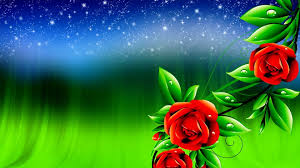 আল্লাহ হাফেজ